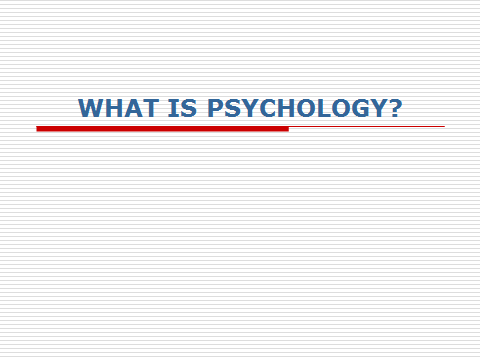 WHAT IS PSYCHOLOGY?